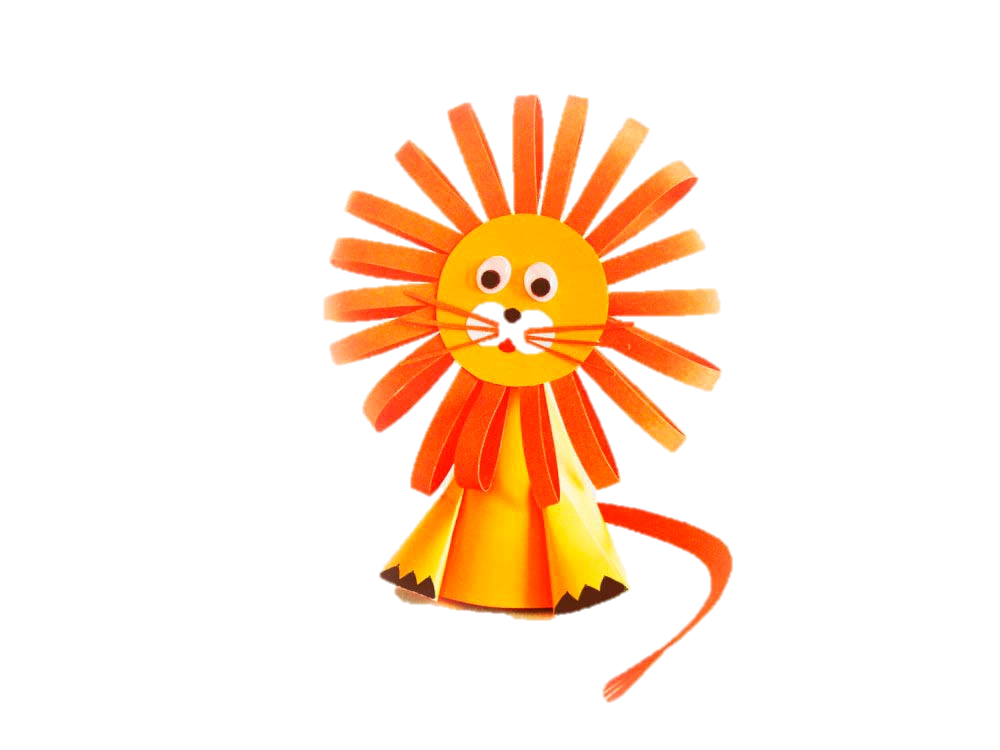 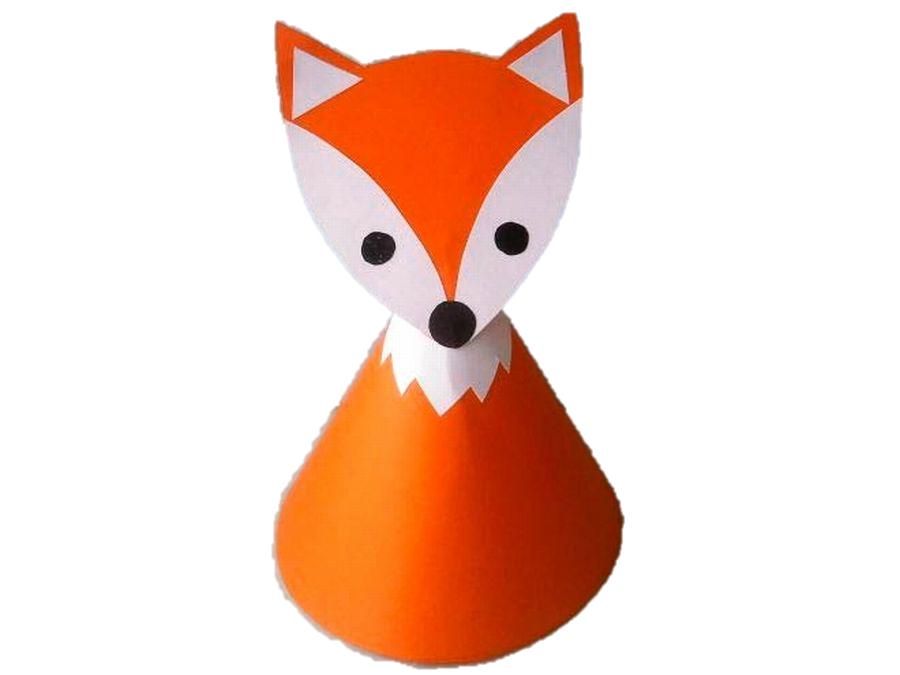 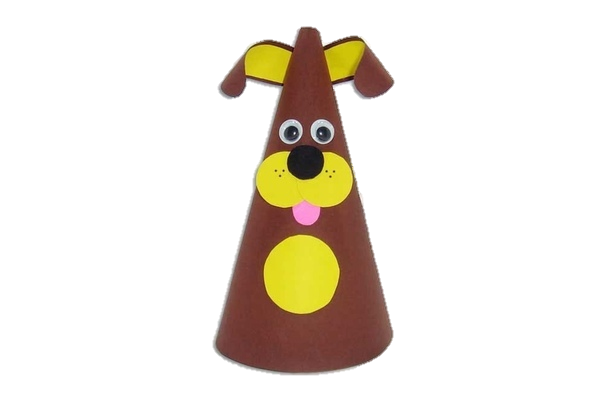 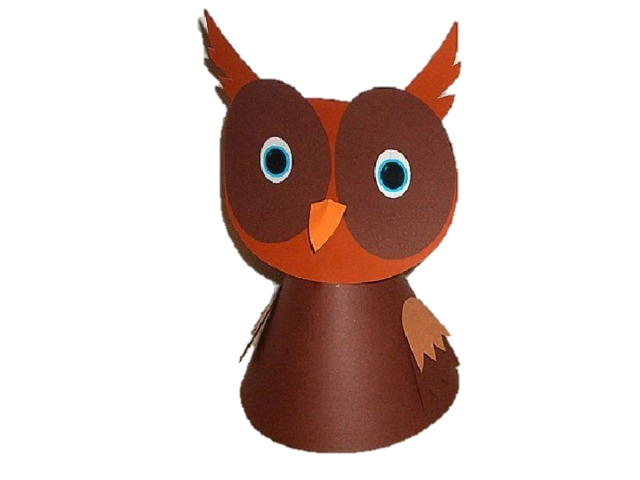 Конструирование - это процесс создания изделия, расположение элементов, способы их соединения
ЗАГАДКА
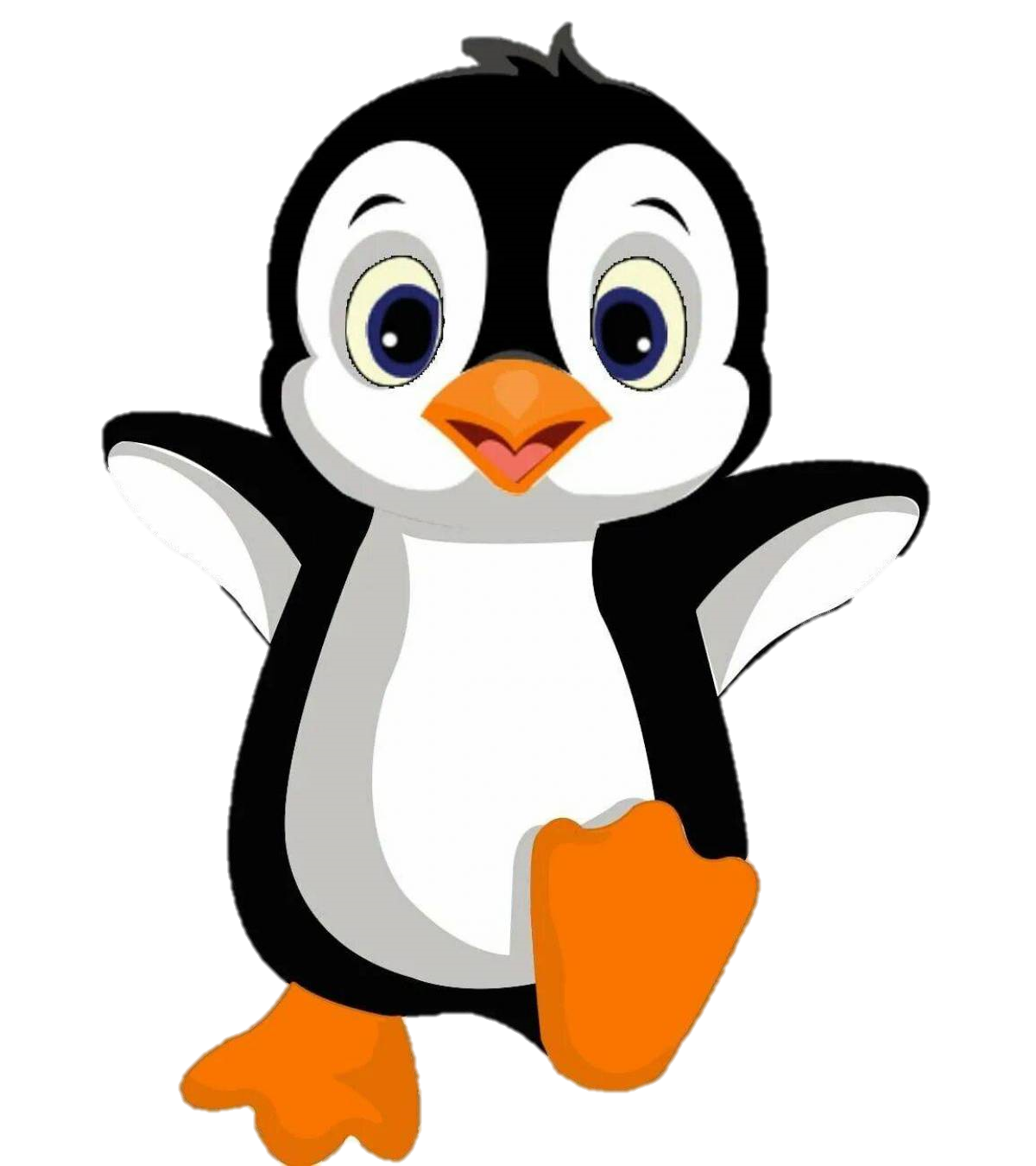 Носит фрак красивый чёрный. Дом в Антарктике его. Лёд прозрачный и холодный Для него милей всего. Вперевалочку шагает, Словно важный господин. В море рыбку добывает Неуклюжий наш…
Конус
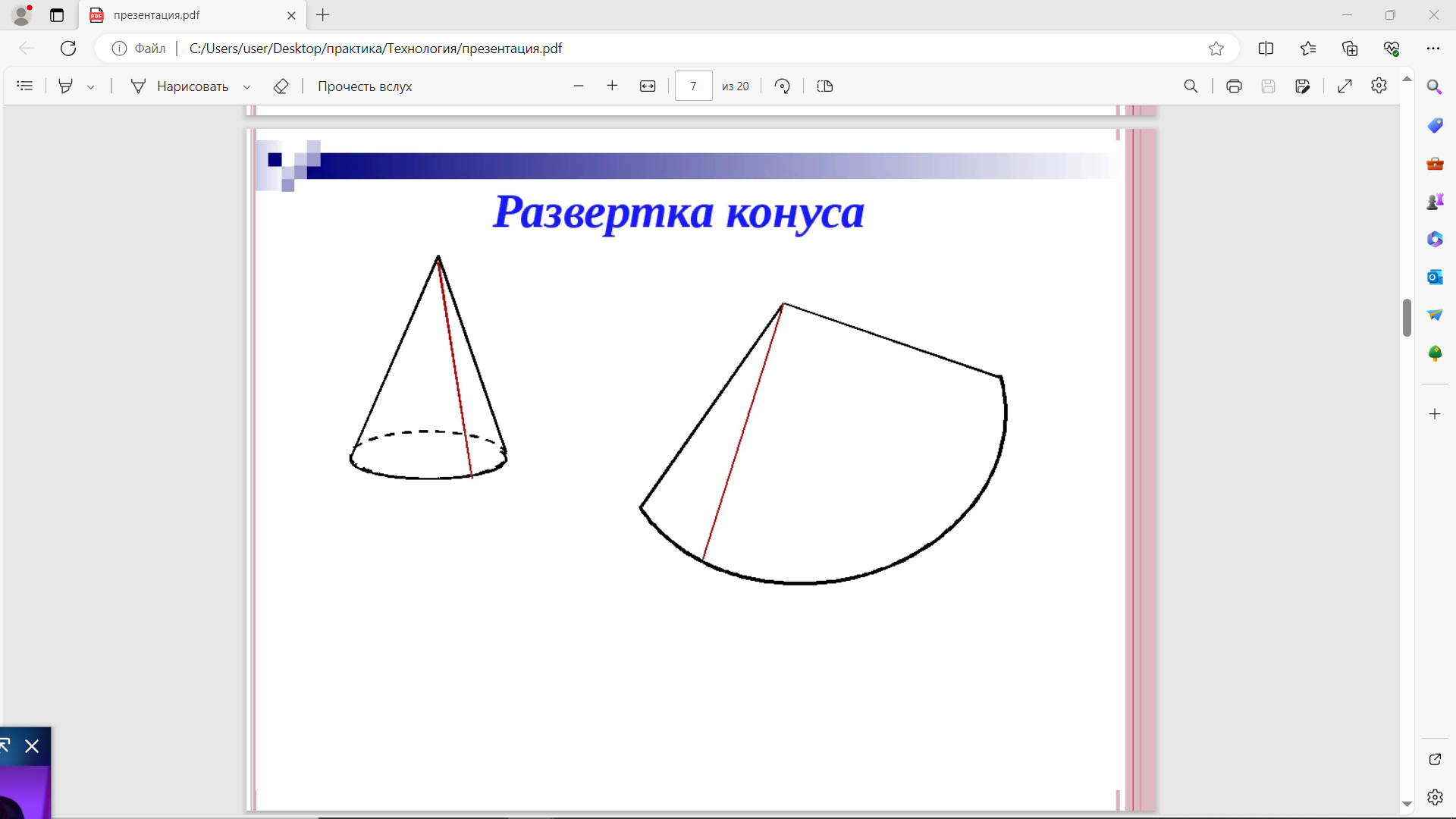 Конструирование игрушки-пингвина из бумаги
Цель урока:
Научиться конструировать игрушку-пингвина из бумаги на основе конуса
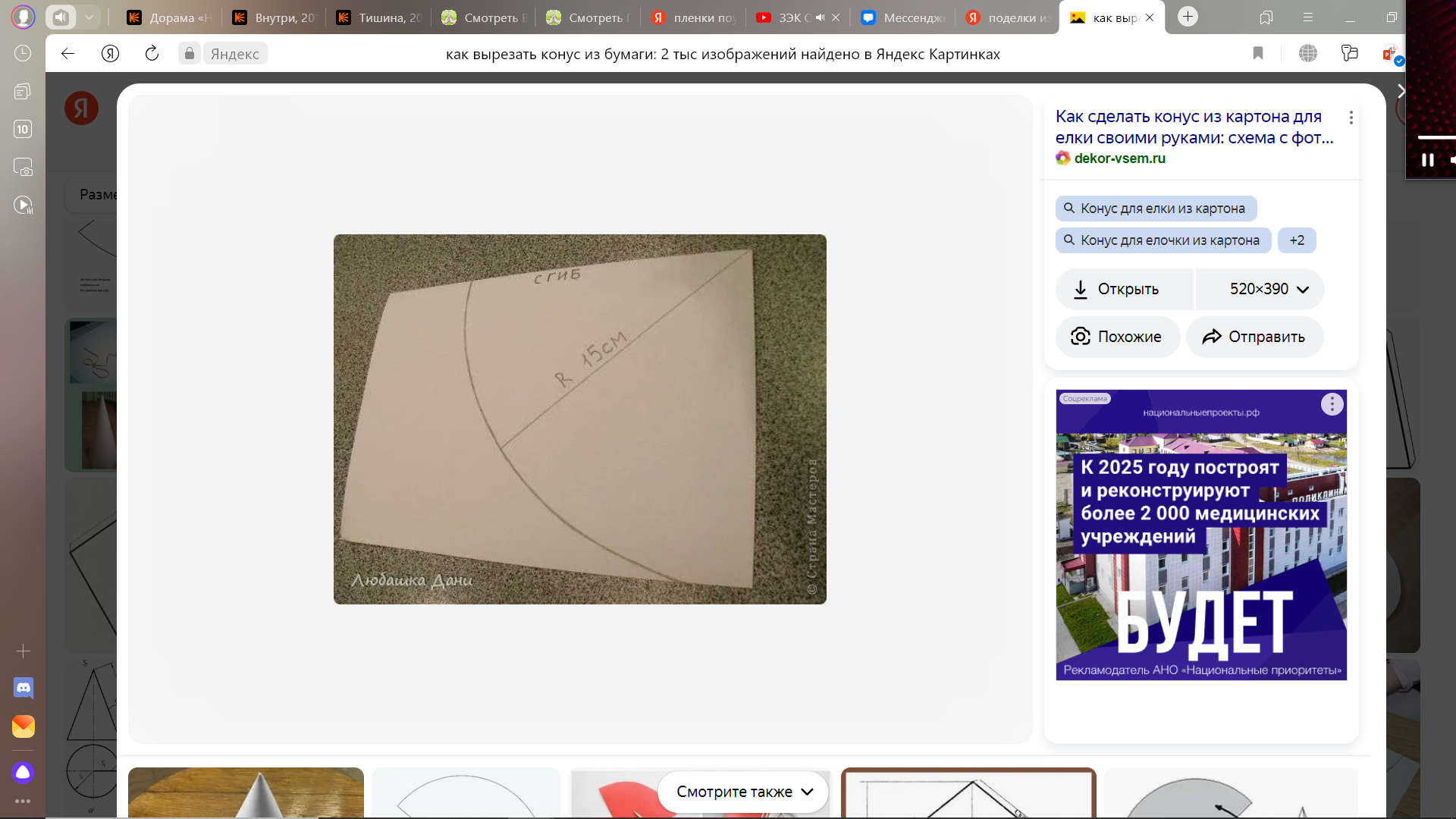 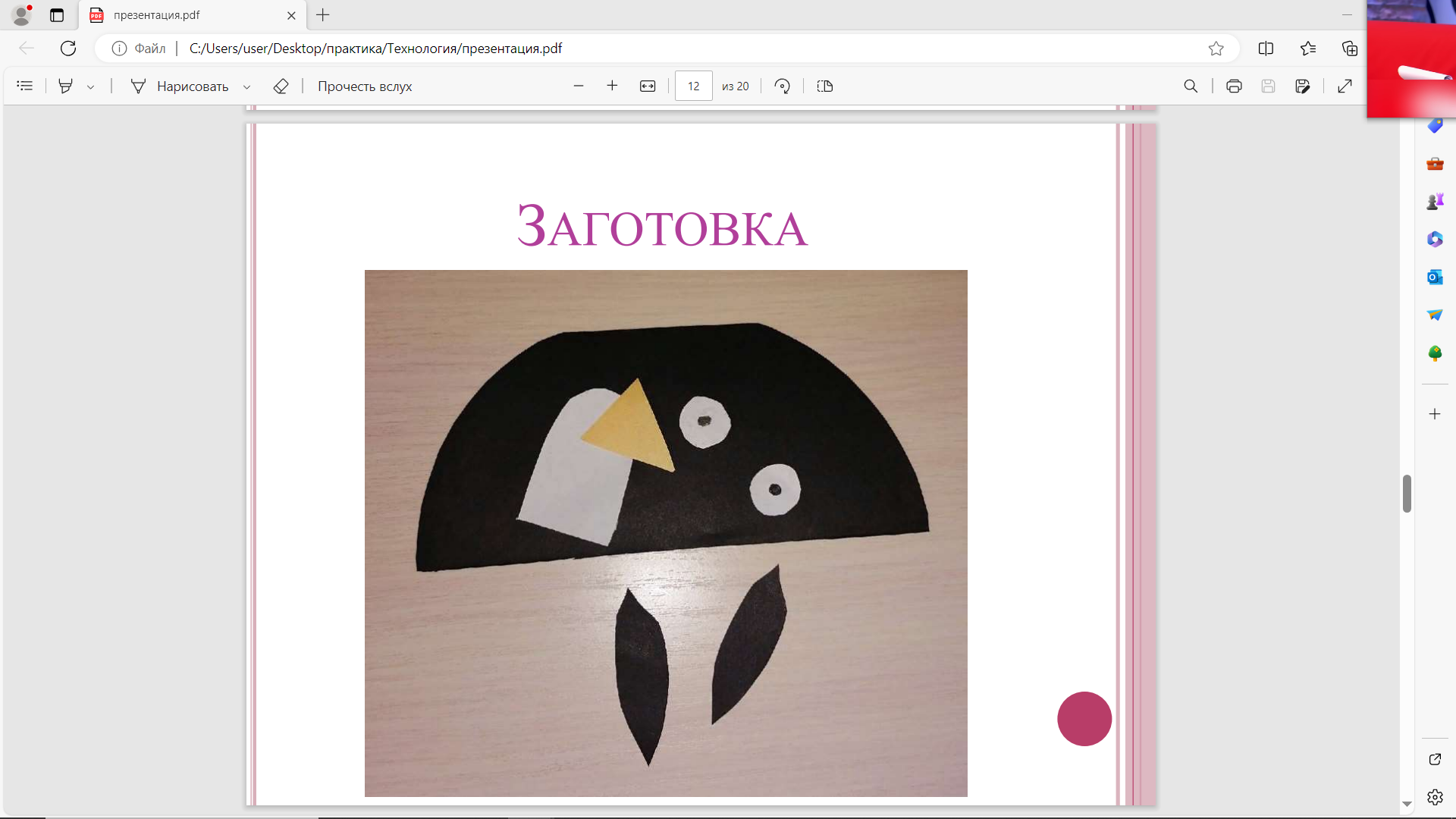 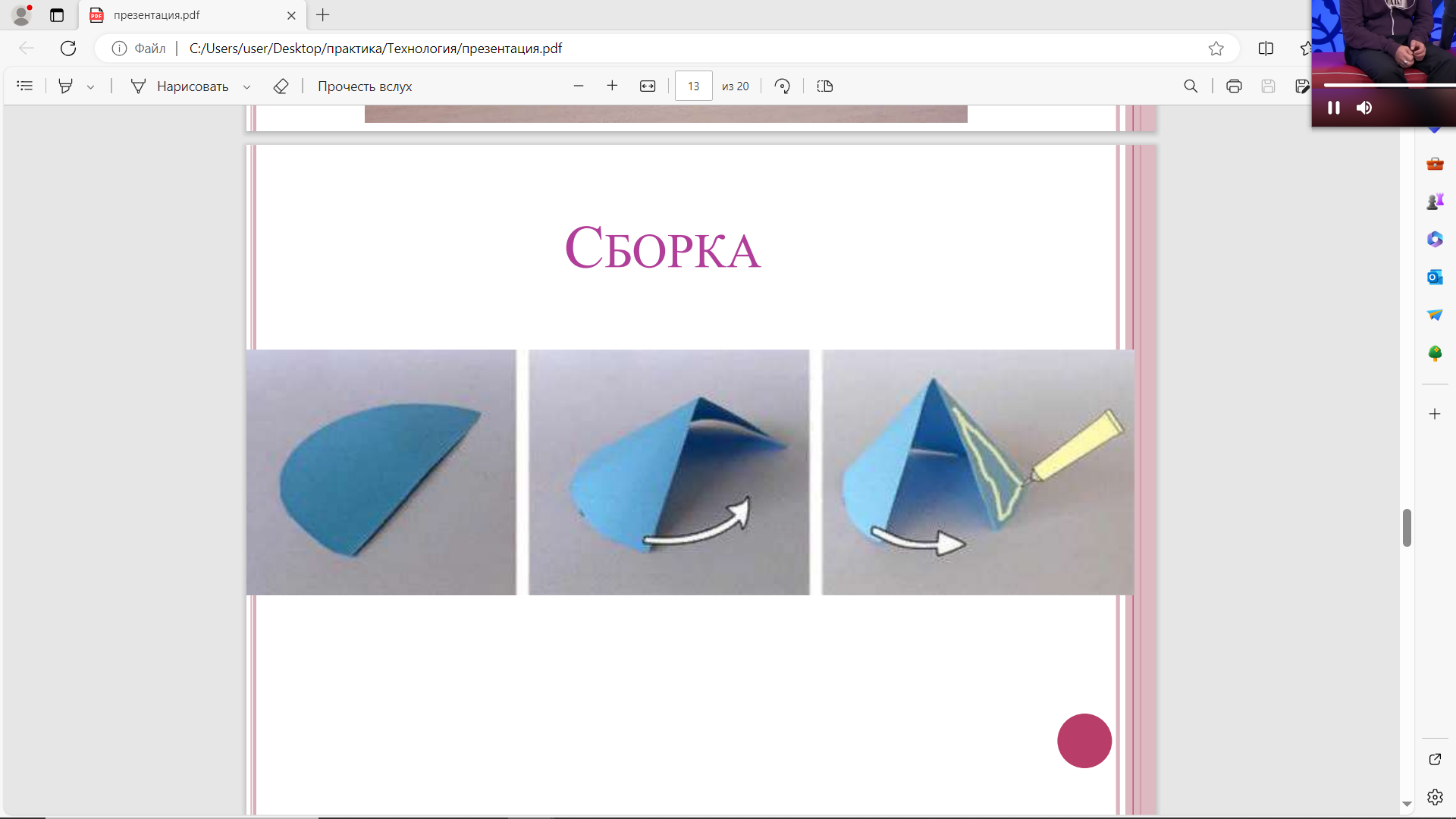 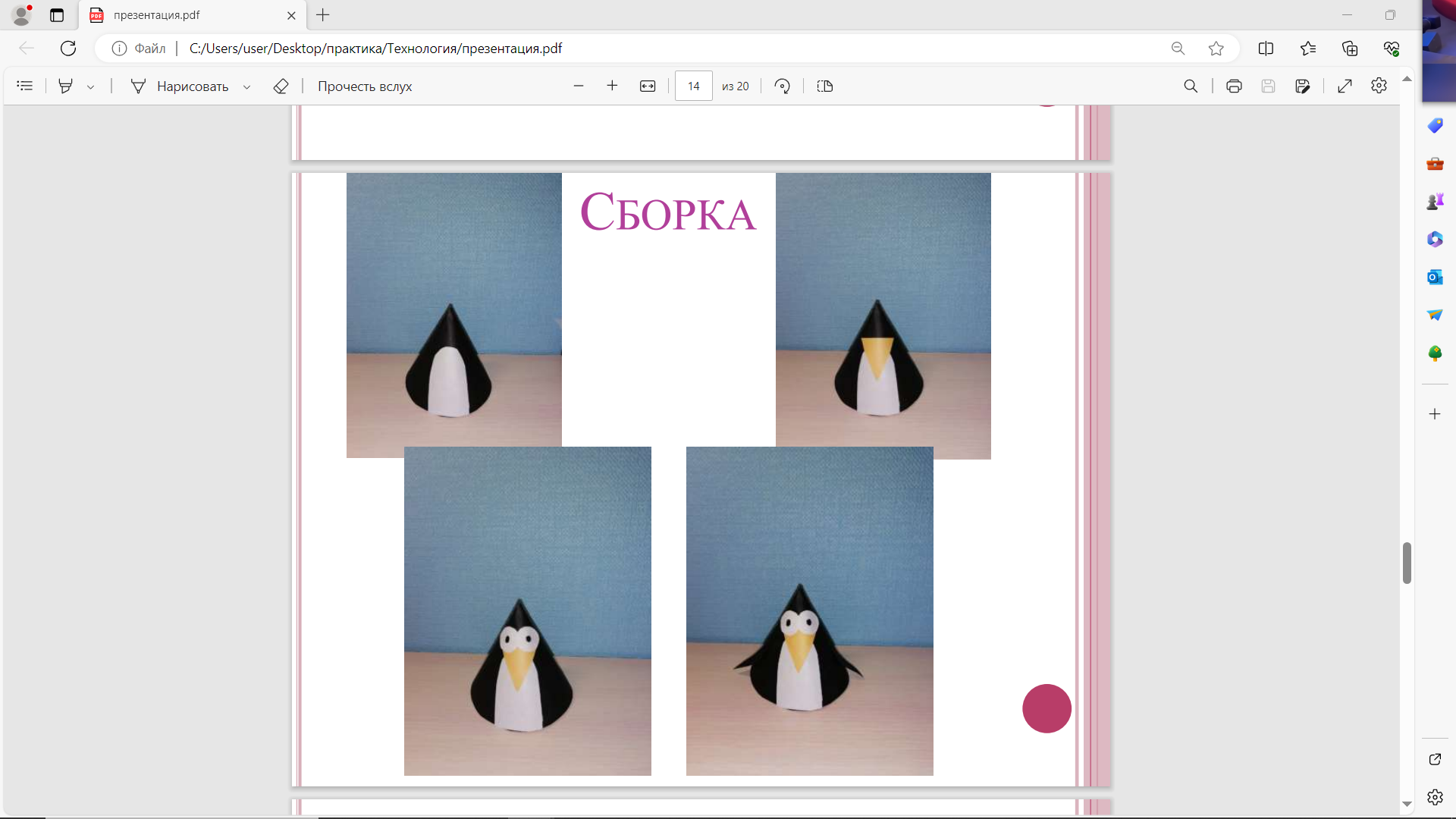 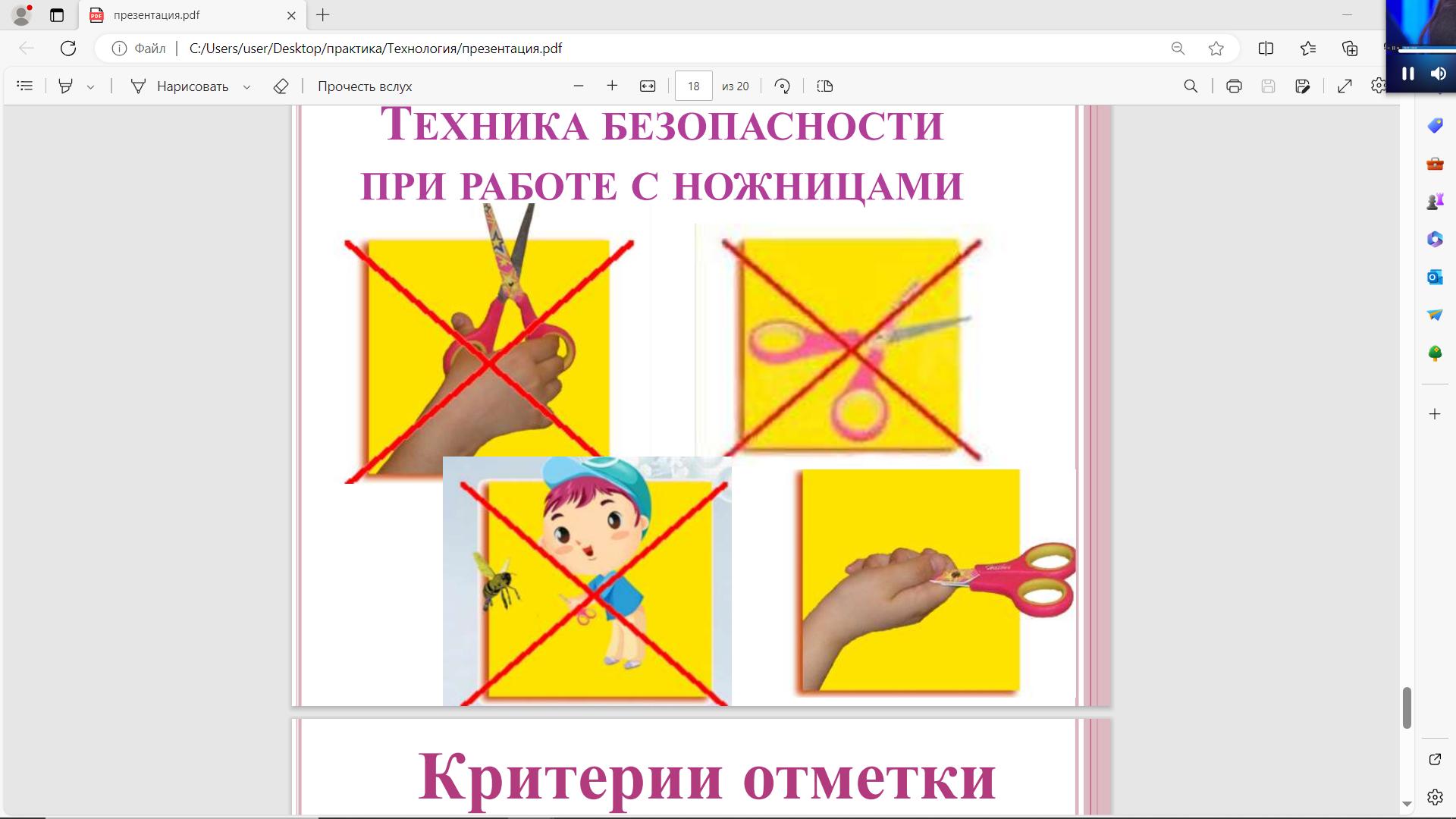 Конструирование - это процесс создания изделия, расположение элементов, способы их соединения
Цель урока:
Научиться конструировать игрушку-пингвина из бумаги на основе конуса
Критерии оценки:
Аккуратность;
Законченность;
Правильность;
Самостоятельность.